Describing Matter
Physical and Chemical Properties
Physical and Chemical Properties
Describes a substance based on its ability to change into a new substance
CHEMICAL
Can be observed or measured without changing the identity of the matter
PHYSICAL
Physical or Chemical?
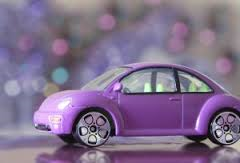 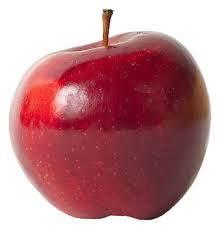 Color
Red apple
Purple car
Reactivity
The ability to react with another substance (water)
PHYSICAL
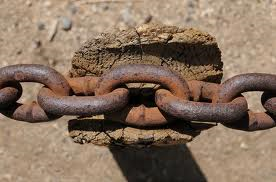 CHEMICAL
Physical or Chemical?
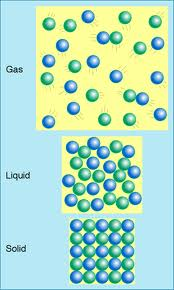 State of matter
Solid
Liquid
Gas
PHYSICAL
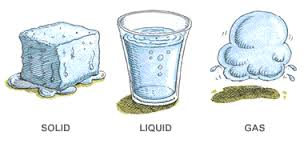 Physical Properties
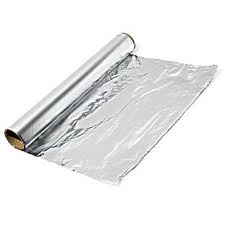 Malleability
Ability to be pounded into thin sheets
PHYSICAL
Physical or Chemical?
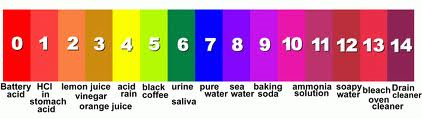 pH
How acidic or basic a substance is
Scent/odor
Smell of fresh laundry
Stench of old shoes
CHEMICAL
PHYSICAL
Physical or Chemical?
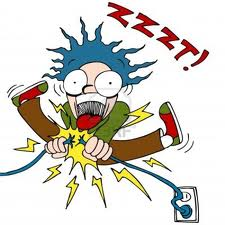 PHYSICAL
Conductivity
Ability to allow current to pass through
Solubility
The ability to dissolve in another substance
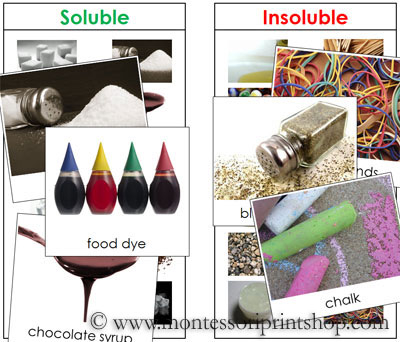 PHYSICAL
Physical or Chemical?
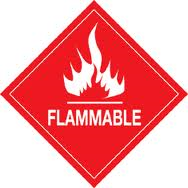 Flammability
The ability to burn
Ductility
Ability to be drawn into wire
CHEMICAL
PHYSICAL
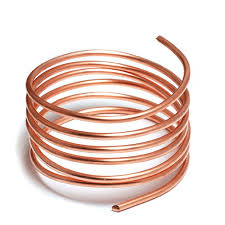 Physical Properties
Density
The amount of matter in a given space or volume
Density = mass / volume
Units:
g/mL, kg/L, g/cm3
PHYSICAL
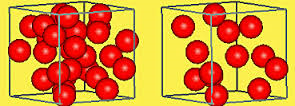 Review
What do the two boxes have in common?
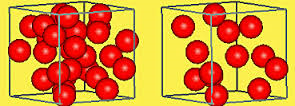 Review
What is the volume of a box with a mass of 5 g and a density of 15 g/cm3?
Review
What is the mass of a liquid with a volume of 7 ml and a density of 70 g/ml?